SQ v.11 Upgrade
Halie Borror, MLS(ASCP)CM 
Harborview Medical Center, Transfusion Services Lab
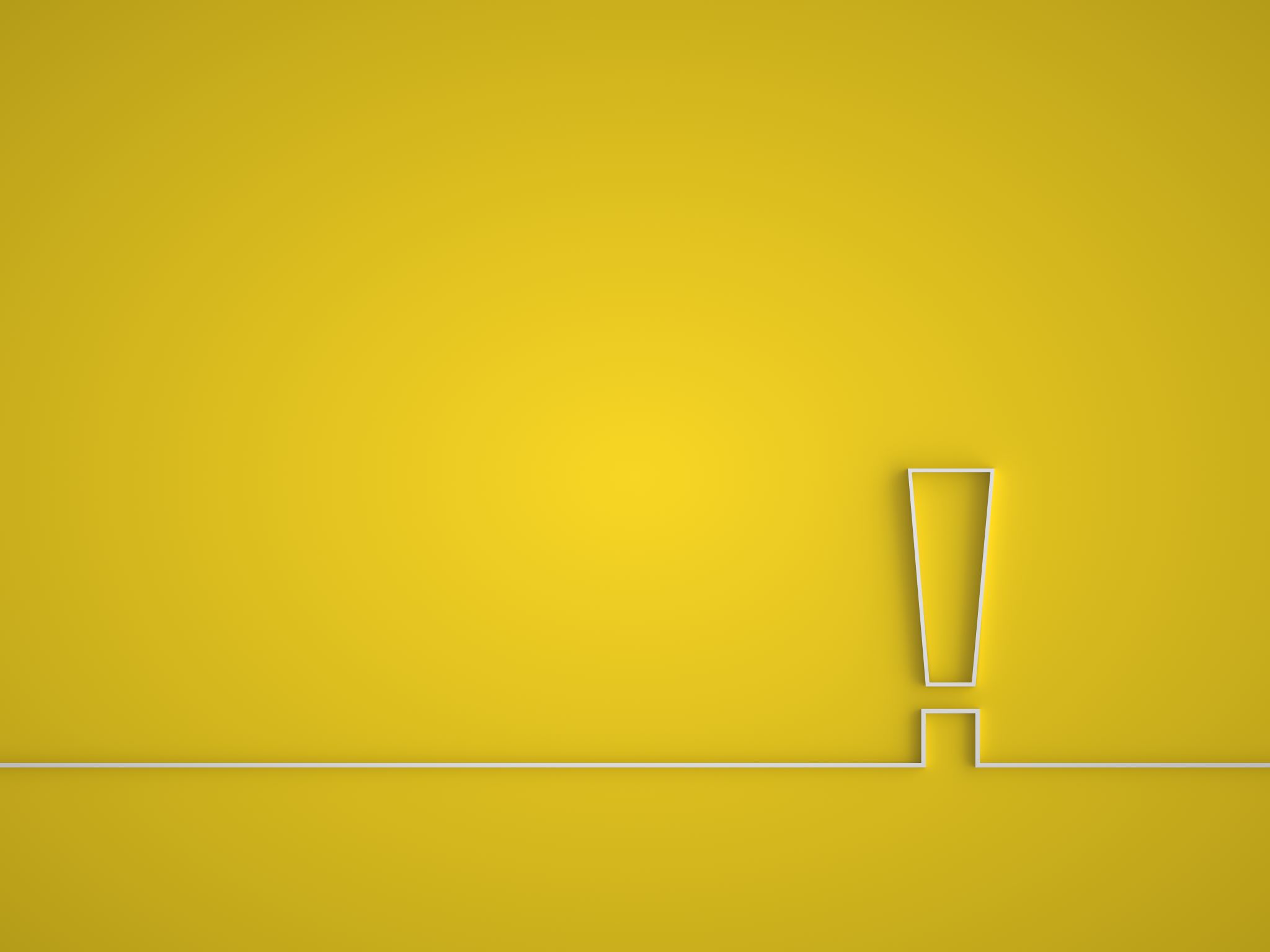 Objectives
Understand how to access SQ11
Understand updates made in
BAD File
BPE/Blood Inventory Search
BCP
BOP
Logging in
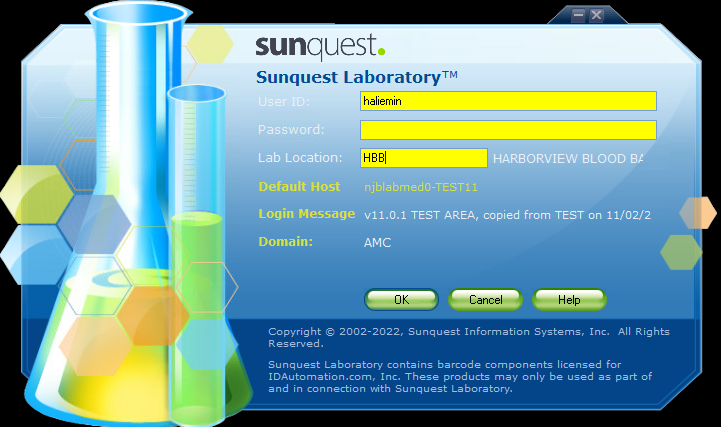 AMC User+Pass
No more Tech ID!
Location MUST be HBB!
BAD File Permissions Lockdown
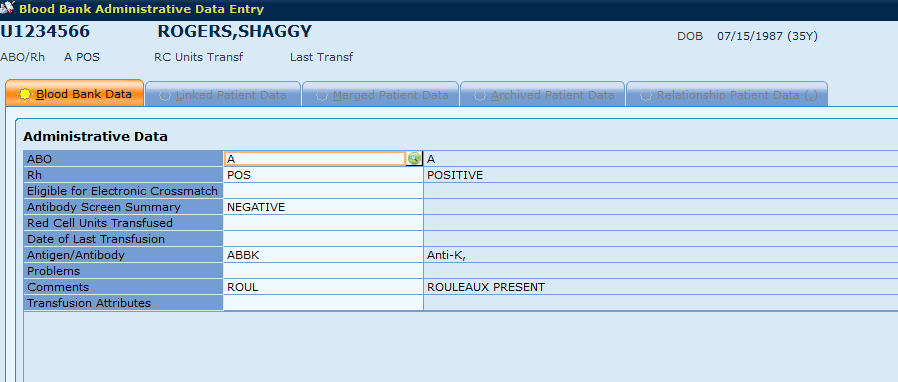 Leads/MLS2 can change:
ABO/Rh
Problem/Comments
RC Units Tranfs, Last Trans
EXM Elig, AS Sum fields
MLS1 can change:
Ag/Ab
Avoid mistakenly receiving samples (duplicates/rejected)!
Have to result as BBCAN... 
No EXM
QA Overrides
[Speaker Notes: SUPER IMPORTANT: DO NOT RECEIVE DUPLICATES/REJECTED SAMPLES BY ACCIDENT
Only an MLS2 or Lead can change the blood type in the BAD File… BBCAN… if no one is scheduled to fix it… can’t electronic crossmatch and will encounter overrides not even an ABRH3 can fix]
BPE/Blood Inv Search
BPE: ABO/Rh required upon scanning Blood supplier/product code 
Blood inventory search will show expiration date and time
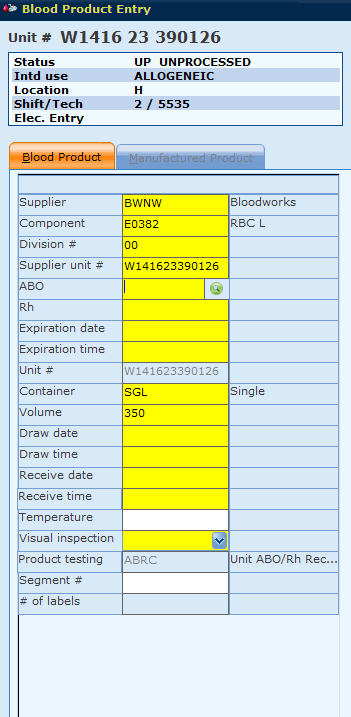 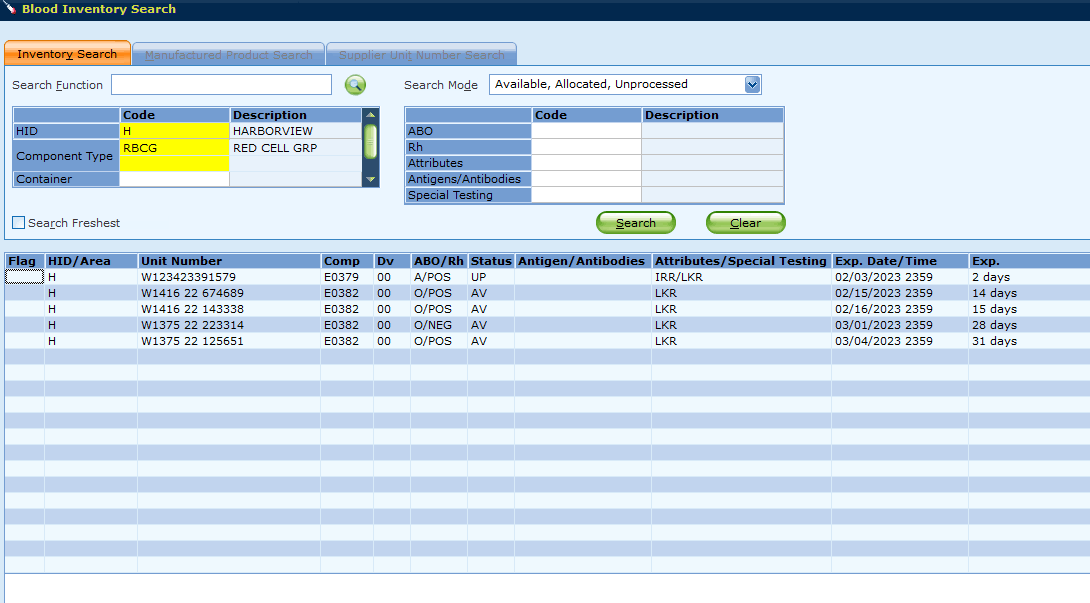 Issuing Updates
Issuing: Billing Pop Up window removed
After save in BOP: default is “return to patient selection screen”… issue? Select issue units
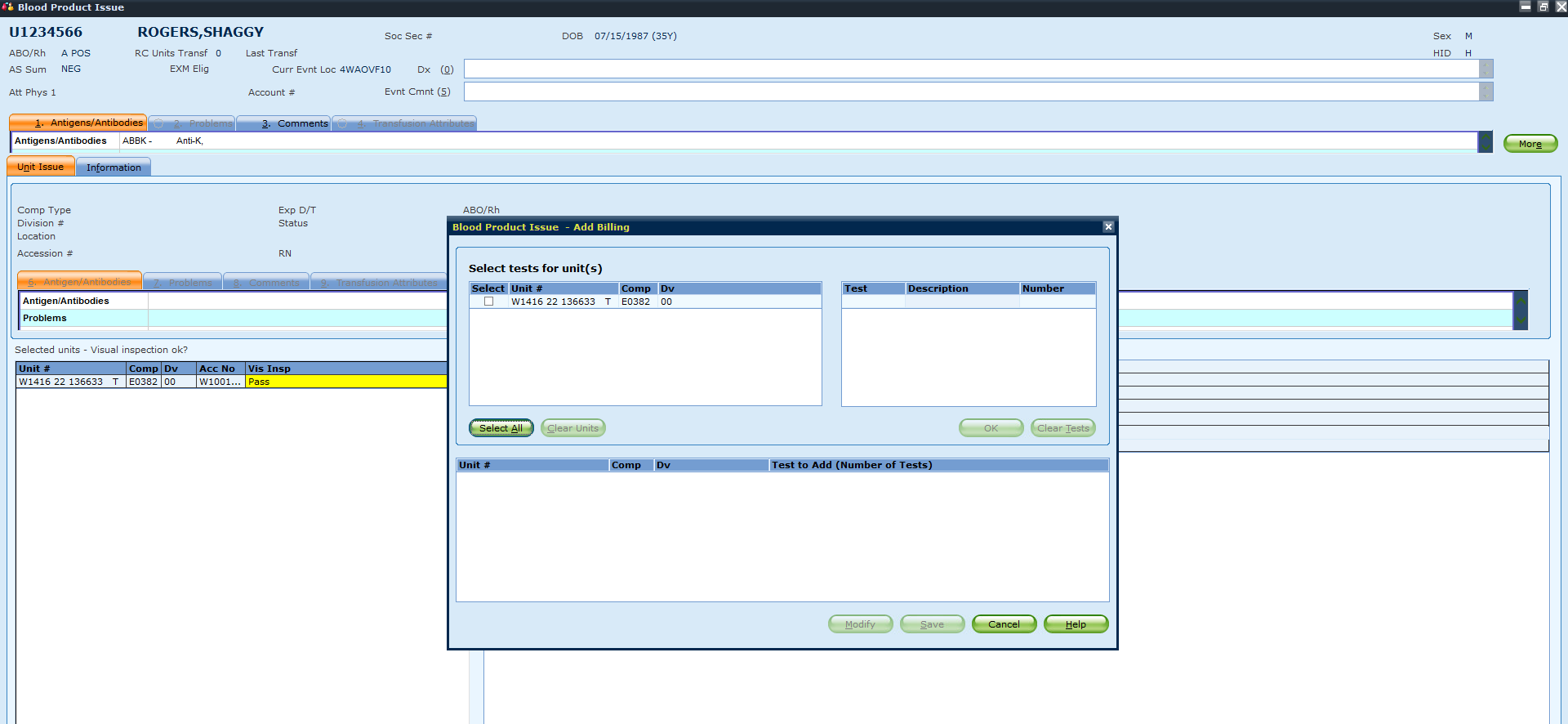 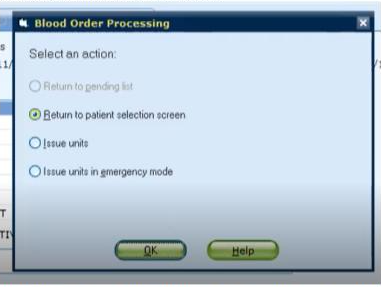 BCP FIX function for Expiration Date Modification – MLS2/Leads Only
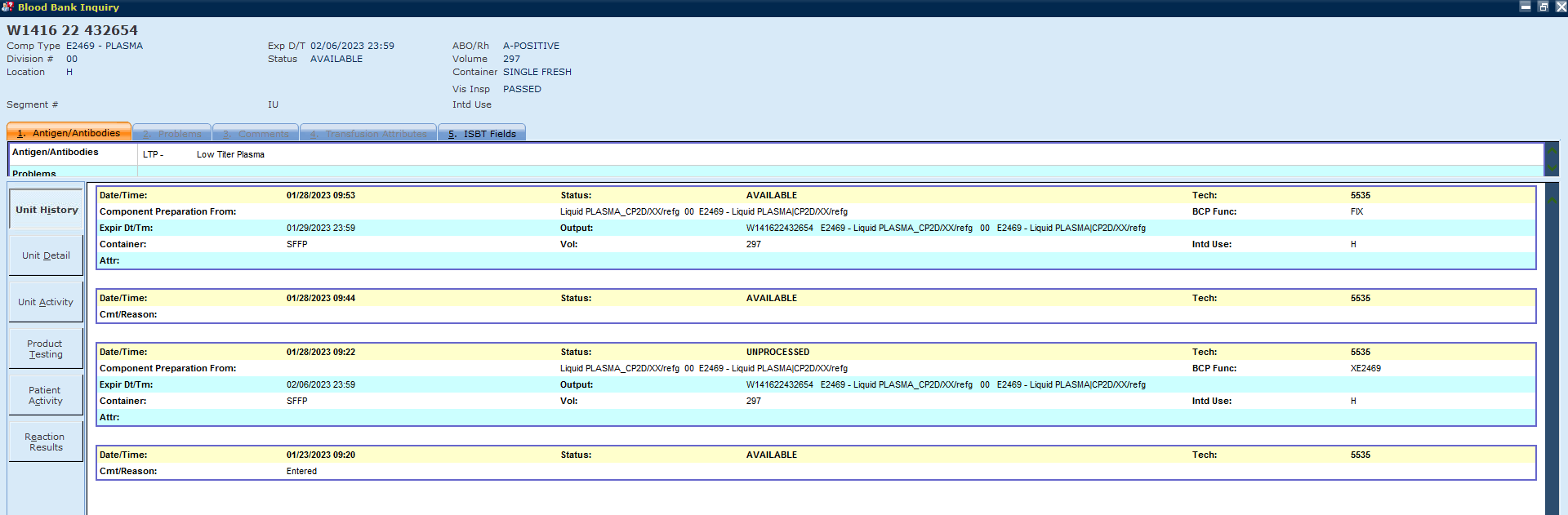 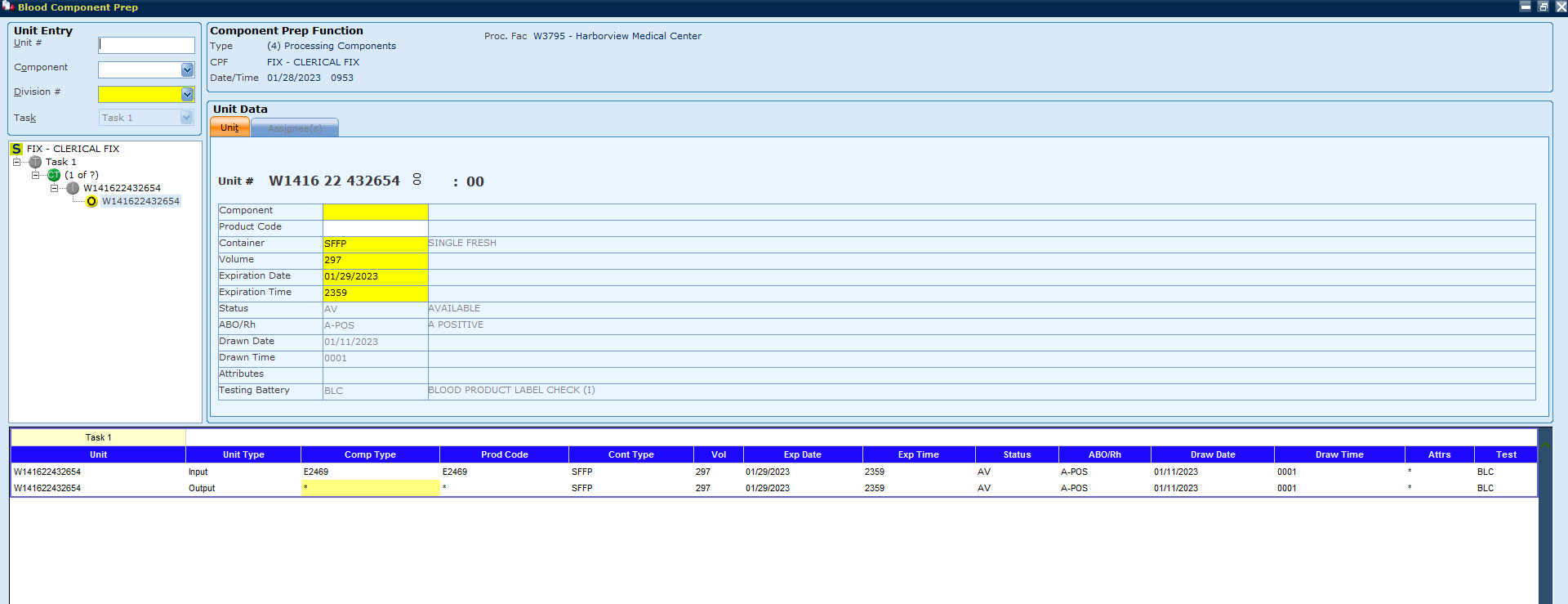 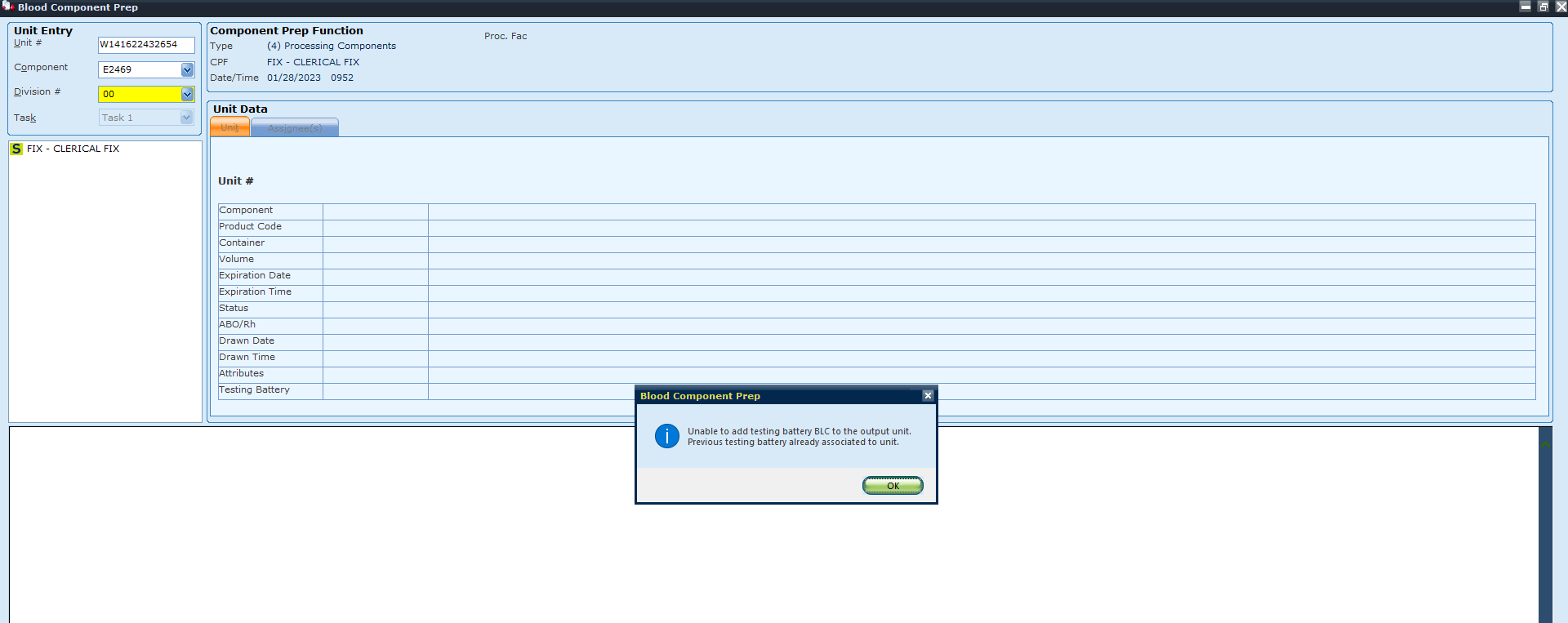 BLC not applicable – still requires manual label verification
Fill with appropriate E code ie) E2469
Manually change back to original expiration date
[Speaker Notes: Still need MANUAL VERIF if LTP
IF BLC can be done again, and it overrides, no manual label verification]
BOP Updates
Allocation, Crossmatch, Test results
Overview
Most changes are at the MLS level within BOP
EXM on Rh QA warnings, not on ABO 
Updated compatibilities = less overrides
Reflex testing
Report locations
What’s relevant for CLTs? Less QA overrides encountered for issuing
List of QA Overrides
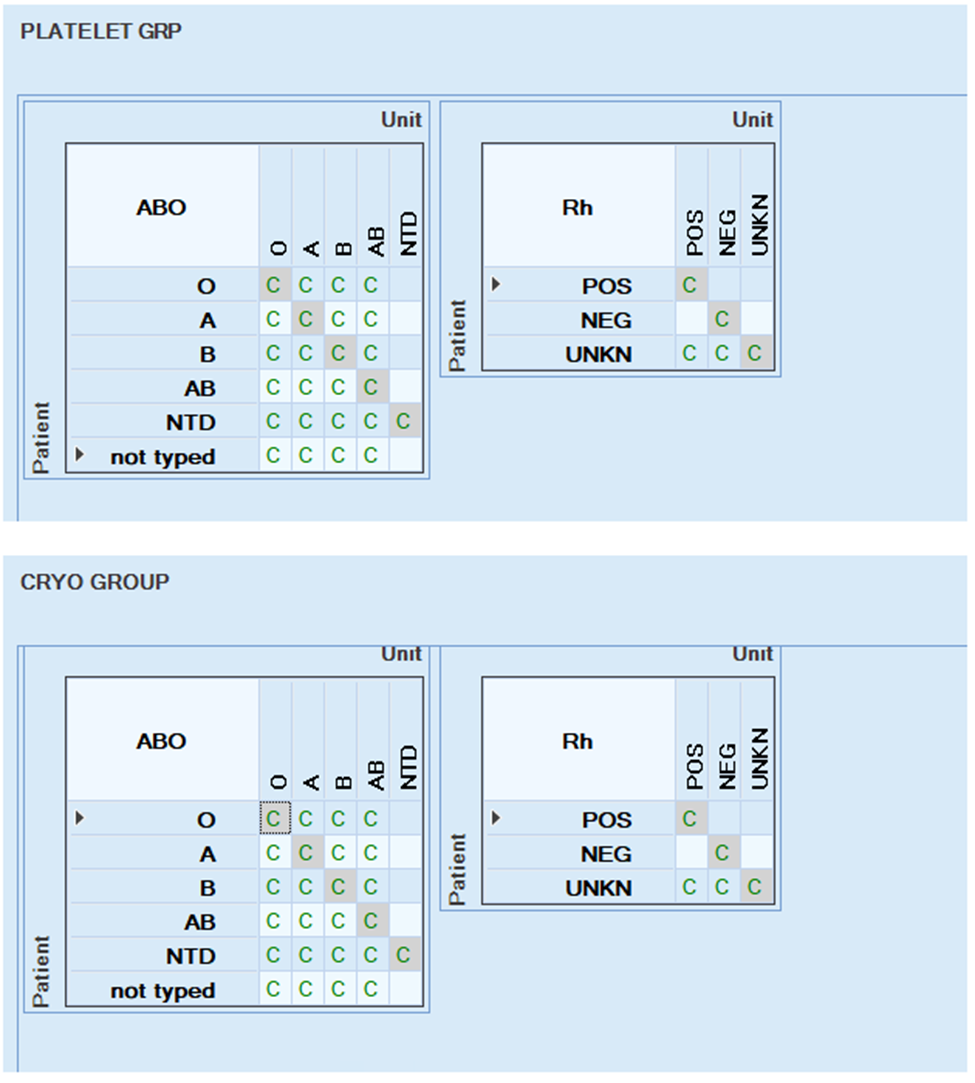 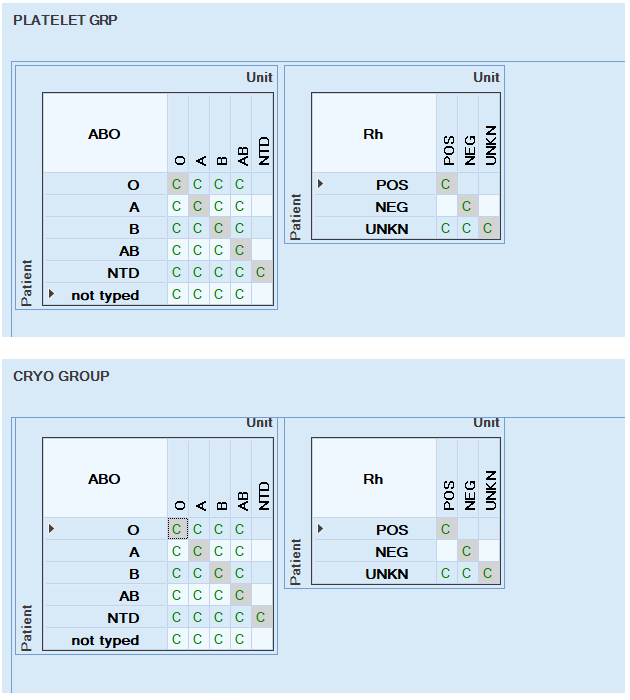 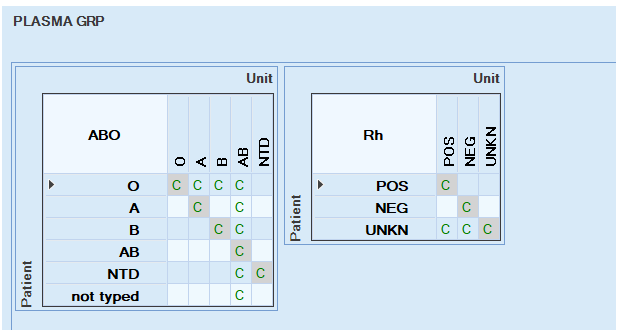 QA Override Updates: ABO/Rh and Allocation
No overrides for FFP, PLT, and CRYO due to Rh status
Will still have overrides for ABO
Does not consider Low Titer products
[Speaker Notes: No overrides for PLT, FFP, CRYO anymore]
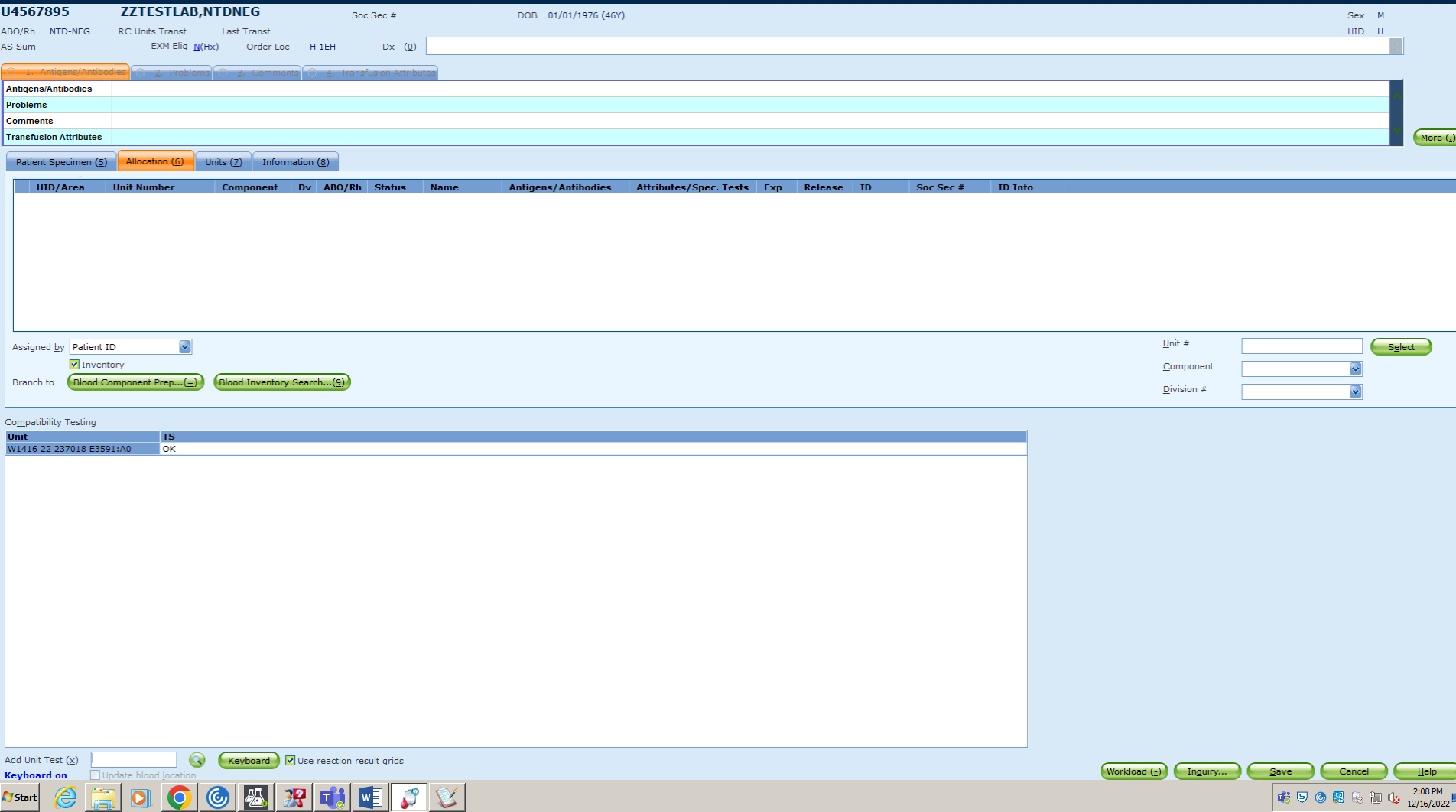 QA Override Examples: NTD-NEG allocated and issued A POS Cryo
No overrides!
[Speaker Notes: No overrides for PLT, FFP, CRYO anymore]
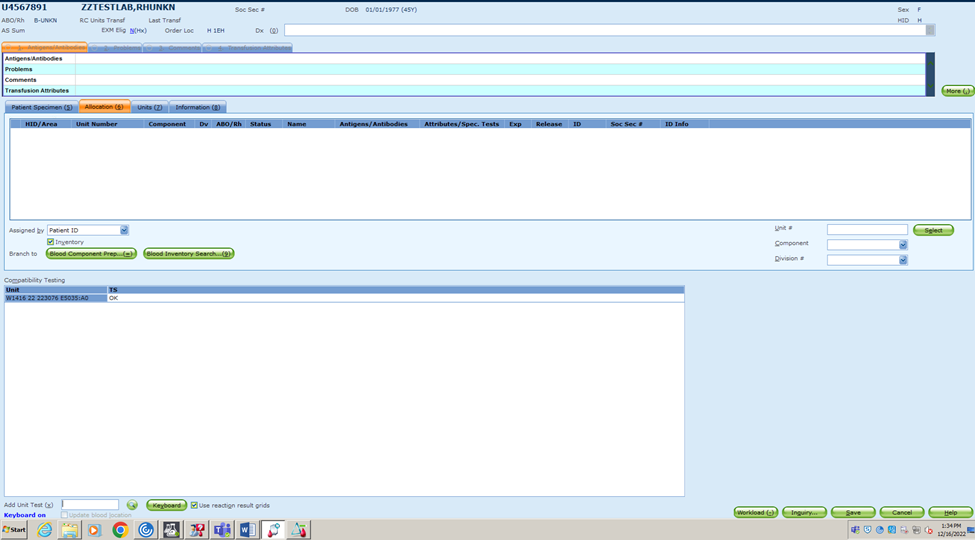 QA Override Examples: B-Unkn Allocated and Issued O POS PLT
No overrides!
[Speaker Notes: No overrides for PLT, FFP, CRYO anymore]
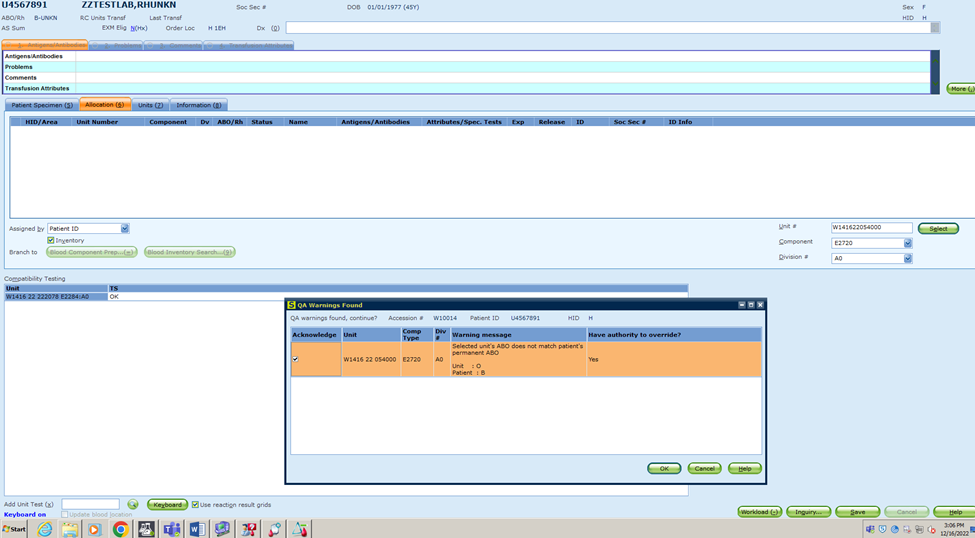 QA Override Examples: B-Unkn Allocated and Issued O NEG FFP
Overrides! Not an acceptable unit
[Speaker Notes: No overrides for PLT, FFP, CRYO anymore]
QA Override Examples: O-Neg patient with O-Pos RBC
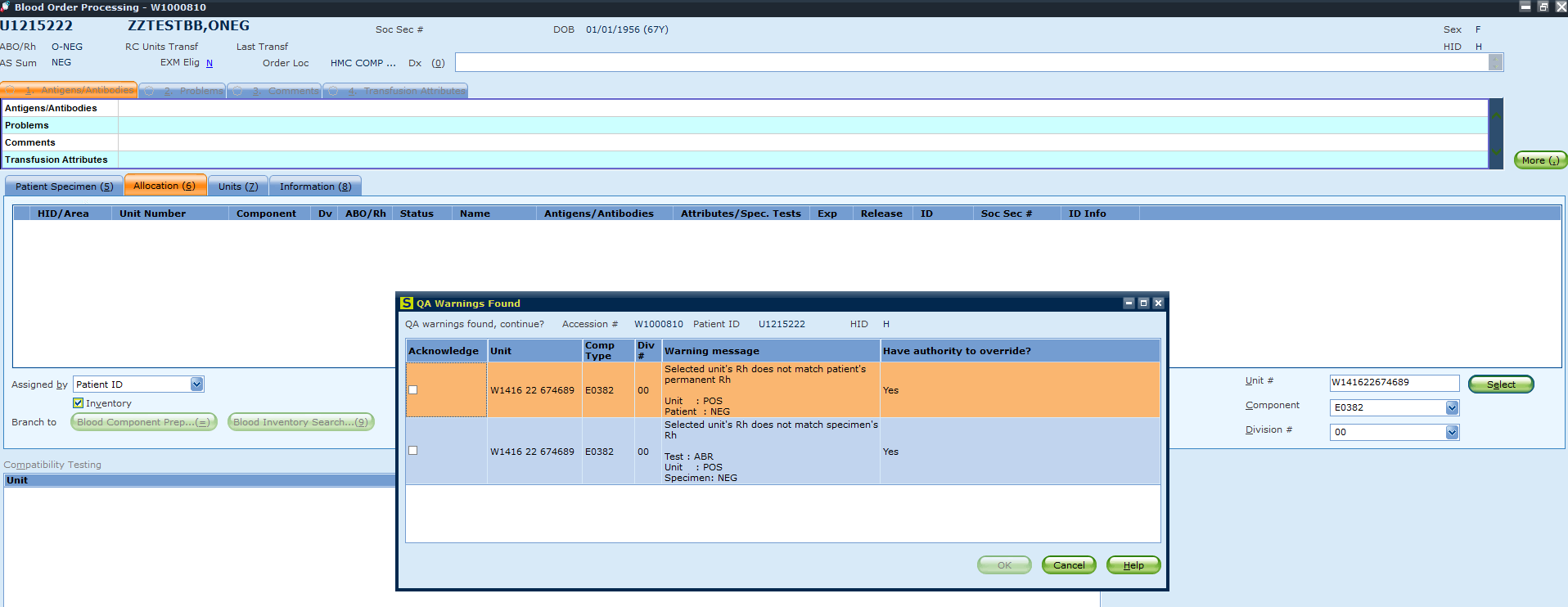 1) Rh overrides
2) EXM eligible! 
This does NOT apply if the patient has MF
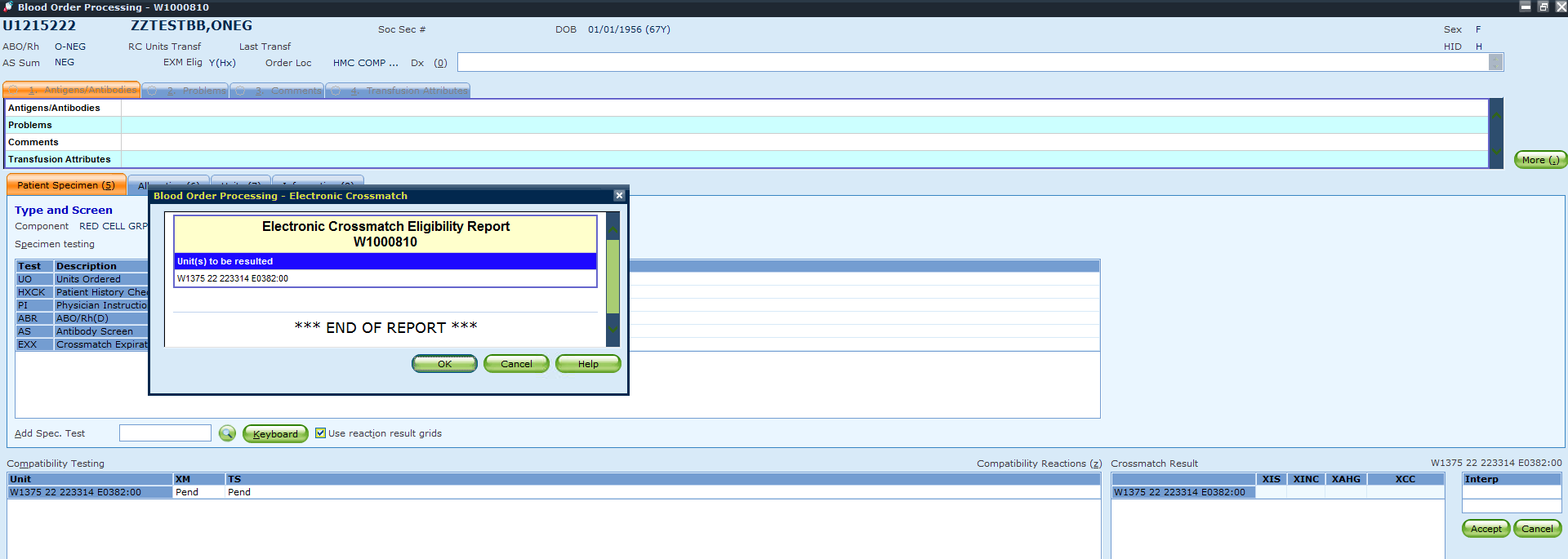 [Speaker Notes: If patient has MF, the way SQ is built the grid results do not match the interpretation. It is seen as an ABO incompatibility and is not EXM eligible. This will be helpful for traumas using O POS RBCs, and allocating type specific Rh POS ie) A NEG adult male giving A POS, for inventory control purposes]
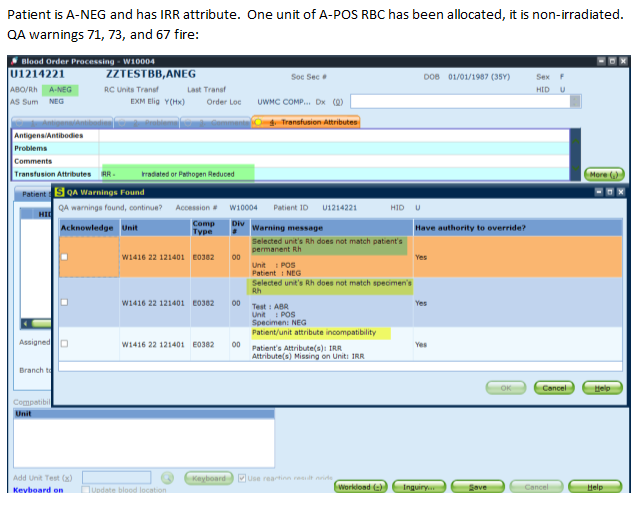 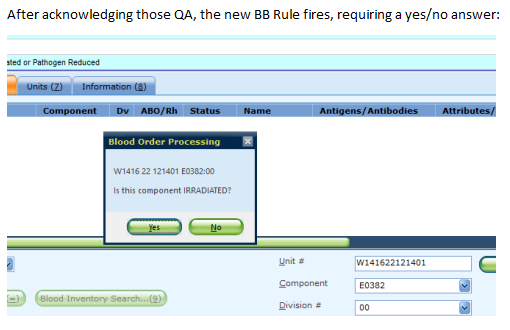 QA Override Example: EXM + Attributes
[Speaker Notes: For attribute incompatibilities, if you have overridden either of those and no other disqualifying QA failures are generated, it would allow you to EXM the unit.

For Rh incompatibility, if you override any of those and there are no other disqualifying QA failures, you would be able to EXM the unit, whether it was Rh-Neg to a Rh-Pos patient, or the other way around

Also helpful for ie) patient who is an MTP that requires IRR and we don’t have the inventory to give.]
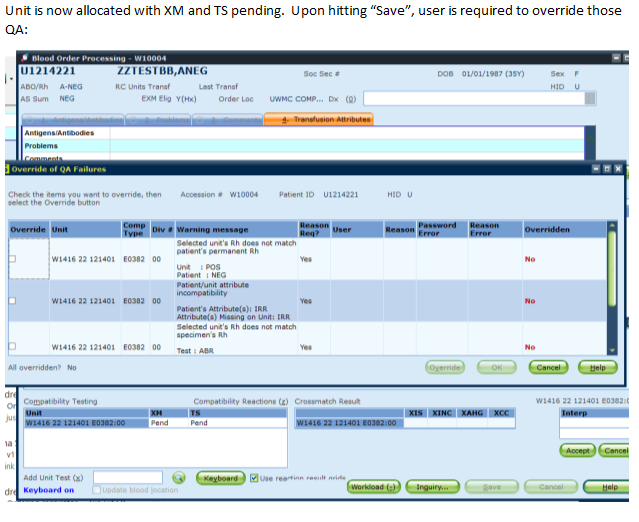 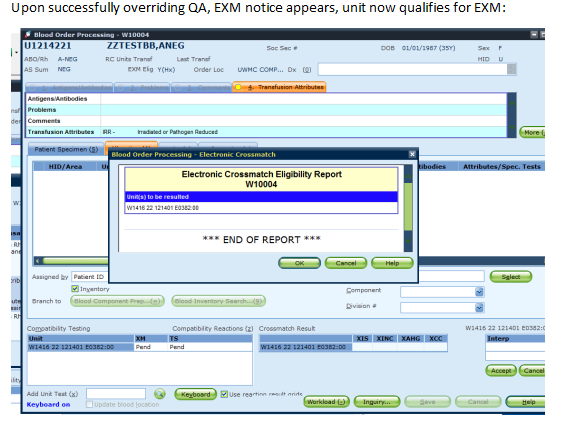 QA Override Example: EXM + Attributes
[Speaker Notes: For attribute incompatibilities, if you have overridden either of those and no other disqualifying QA failures are generated, it would allow you to EXM the unit.

For Rh incompatibility, if you override any of those and there are no other disqualifying QA failures, you would be able to EXM the unit, whether it was Rh-Neg to a Rh-Pos patient, or the other way around

Also helpful for ie) patient who is an MTP that requires IRR and we don’t have the inventory to give.]
QA Override Example: EXM + Attributes
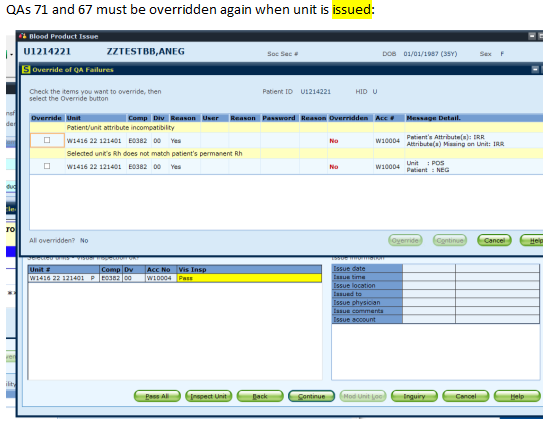 [Speaker Notes: For attribute incompatibilities, if you have overridden either of those and no other disqualifying QA failures are generated, it would allow you to EXM the unit.

For Rh incompatibility, if you override any of those and there are no other disqualifying QA failures, you would be able to EXM the unit, whether it was Rh-Neg to a Rh-Pos patient, or the other way around

Also helpful for ie) patient who is an MTP that requires IRR and we don’t have the inventory to give.]
BMT guides
[Speaker Notes: if not careful, you could EXM a unit that shouldn't be given(?) Since per the GUI table this patient should only get Rh NEG units? Ex) O POS og, ANEG BMT, give an O POS unit, overrides come up, but you can still EXM.
we are allowing EXM for any Rh QA warning but NOT for the ABO warning (those would need IS XM)]
BMT Example: AB-POS patient, received A-NEG BMT, issue A-NEG RBC
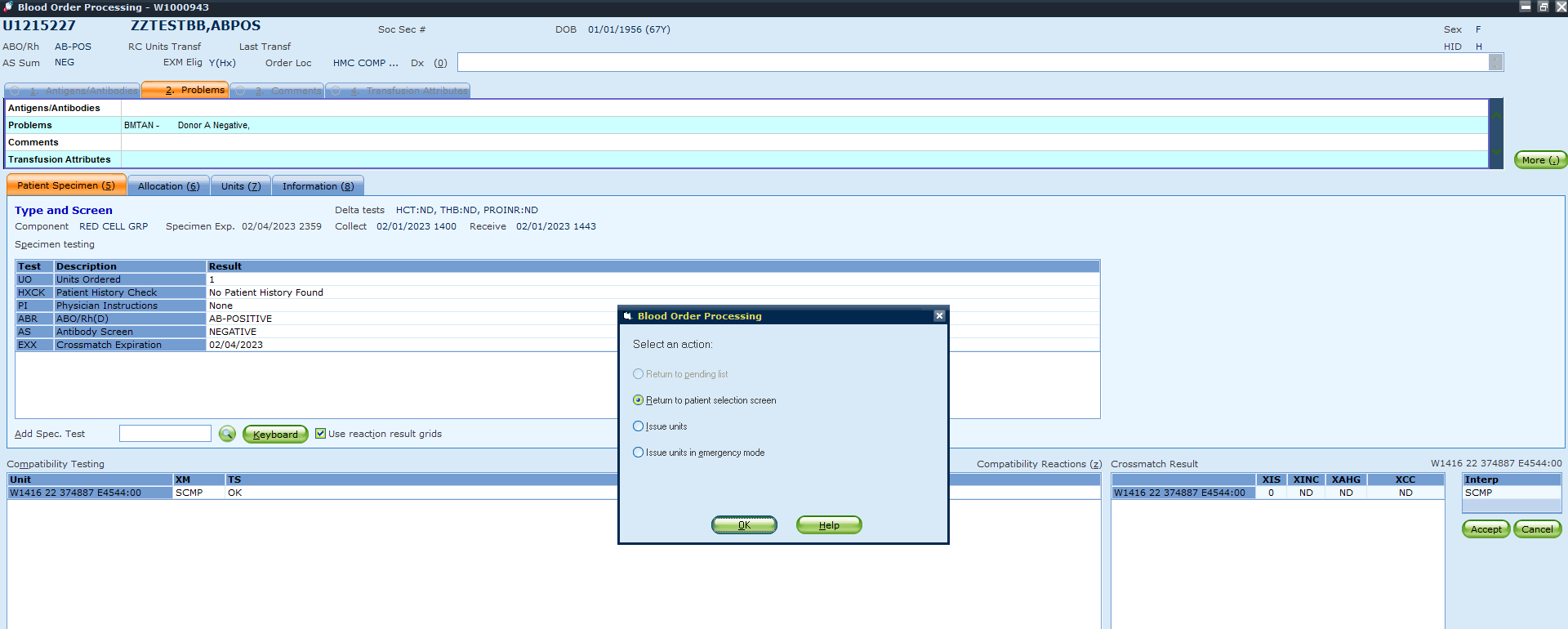 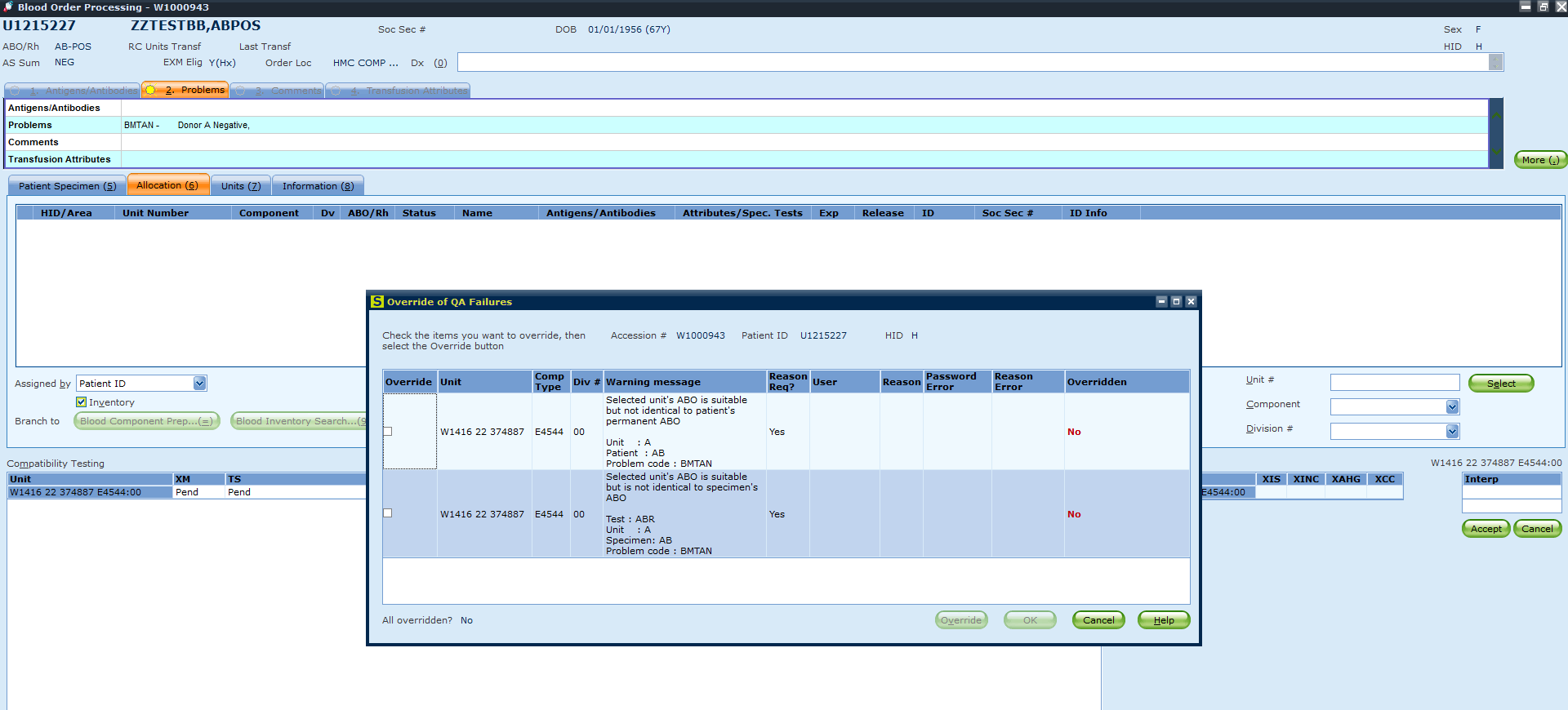 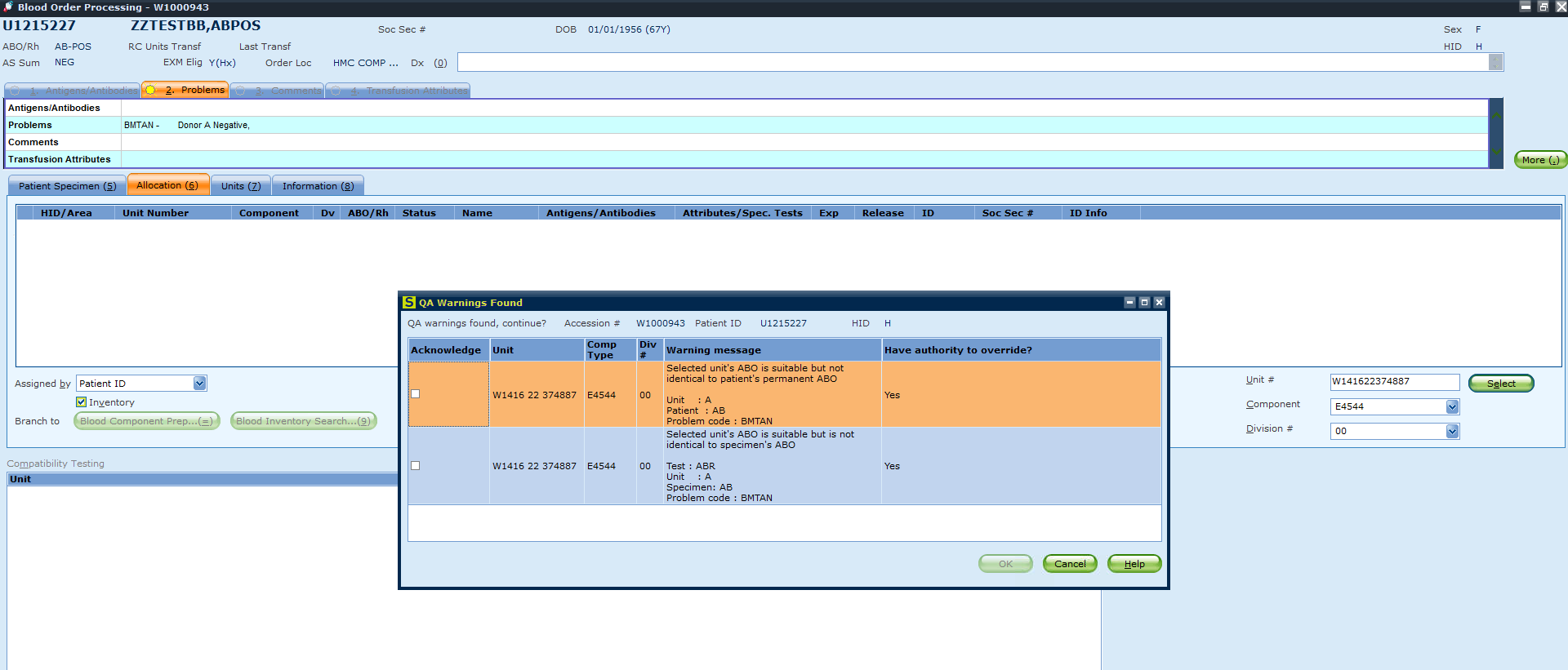 Suitability acknowledgement/QA
Adding unit to order – no override, just acknowledge
Save to crossmatch/allocate/issue – override needed
Suitable must be IS
BMT Example: O-POS patient, received A-NEG BMT, issue O-POS RBC
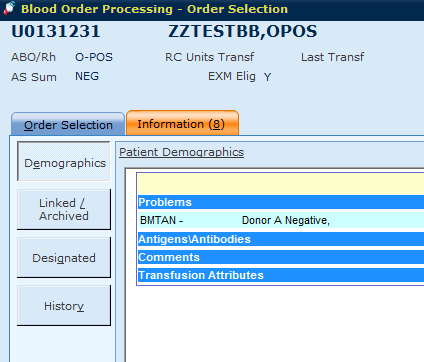 O POS RBC is NOT an acceptable unit to choose for this patient
BMTAN: Give O NEG or A NEG
Overrides for Rh incompatibility… allows EXM
PAY ATTENTION TO YOUR OVERRIDES!
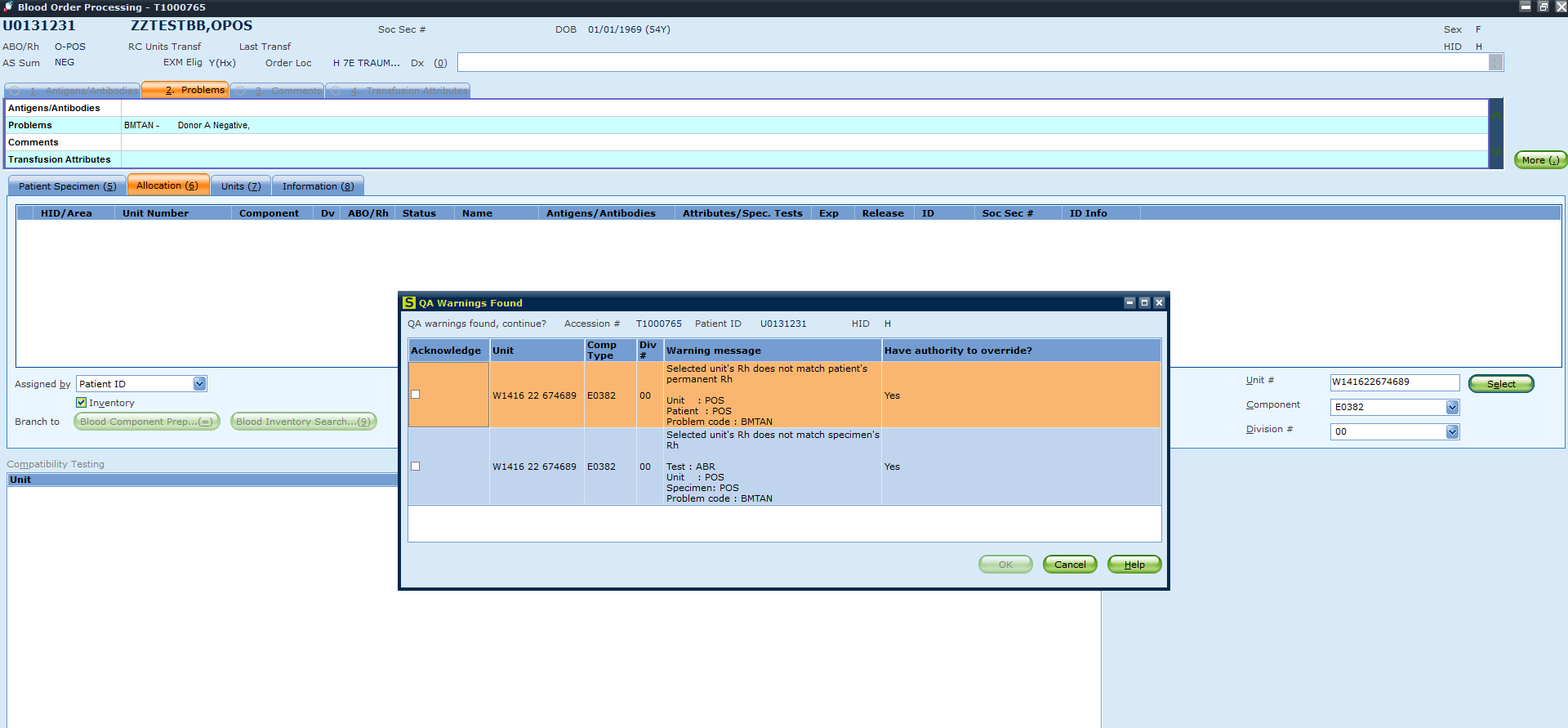 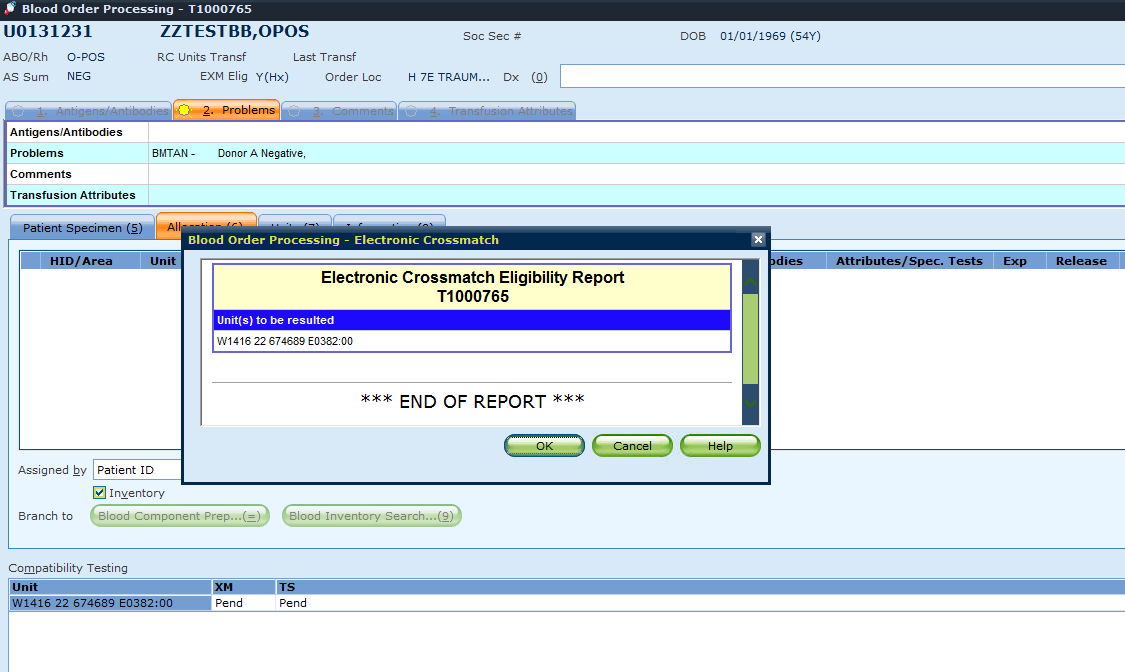 [Speaker Notes: If not careful, you could EXM a unit that shouldn't be given. Since per the GUI table this patient should only get Rh NEG units? Ex) O POS og, ANEG BMT, give an O POS unit, overrides come up, but you can still EXM.]
AB Sum POS  CINS
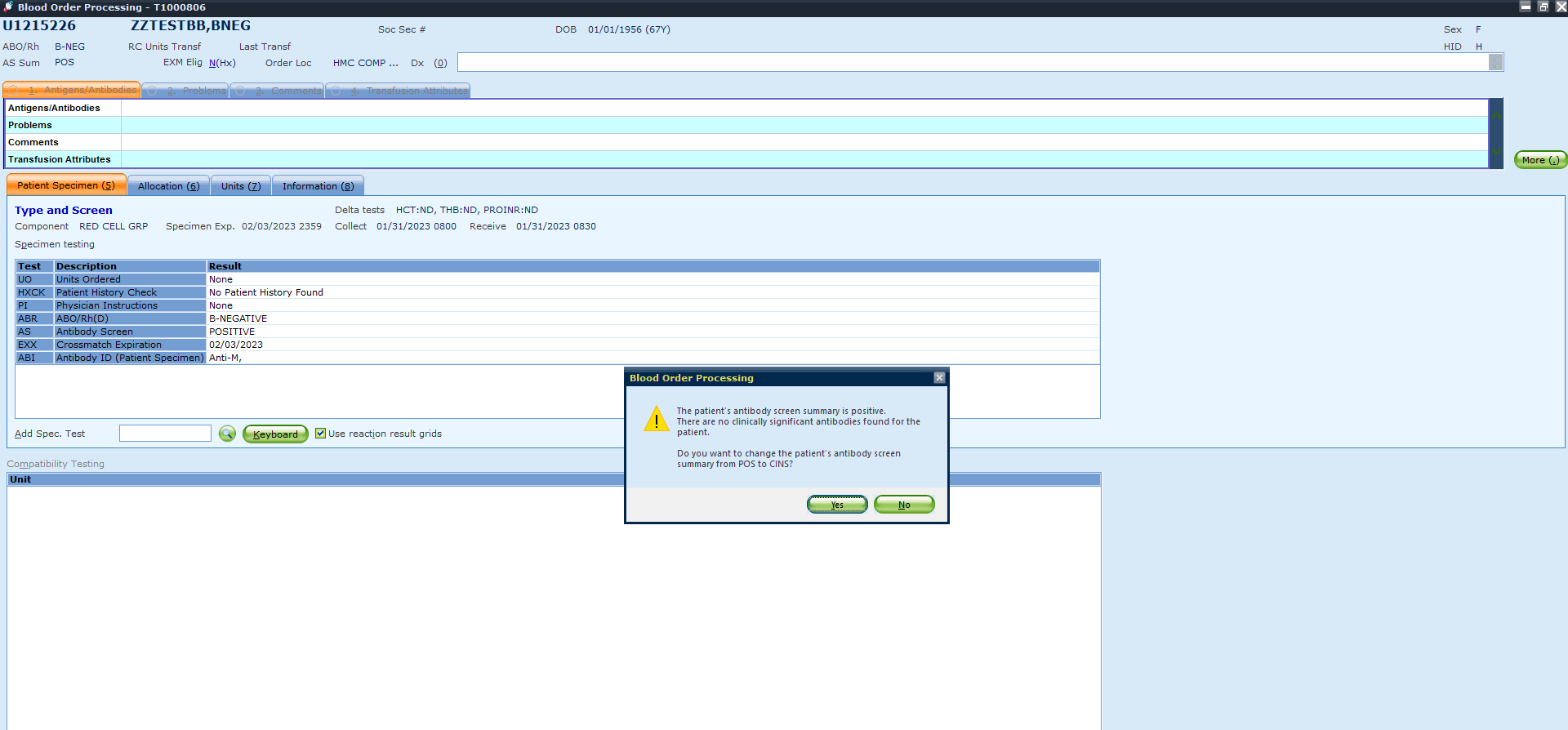 Unlikely to come across this feature but if you do, no need to fear
Updates POS status to CINS (clinically insignificant) 
Has the ability to restore EXM eligibility (current NEG screen, clinically insignificant antibody)
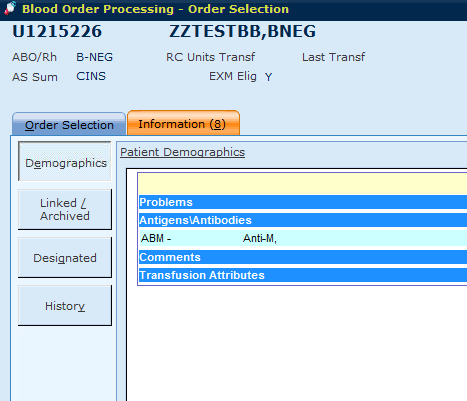 [Speaker Notes: Unlikely to come across because it requires you to leave the ABI of the original AB POS screen unresulted. Then the second TSCR must be negative, and then after that if you result the ABI with a clinical insignificant antibody, it will prompt you with this pop up. Rarely if ever would we leave an ABI unresulted for long enough for the next TSCR to be negative.]
No Rh overrides for FFP, PLT, Cryo
If patient is Rh NEG (no MF) and given Rh POS RBCs  EXM eligible
Pay attention to your overrides!
Can EXM even if attribute requirements don’t match
Summary of EXM Updates
BOP: Reflex testing overview
AS – PREN - DARA
AS POS? Automatically adds ABI
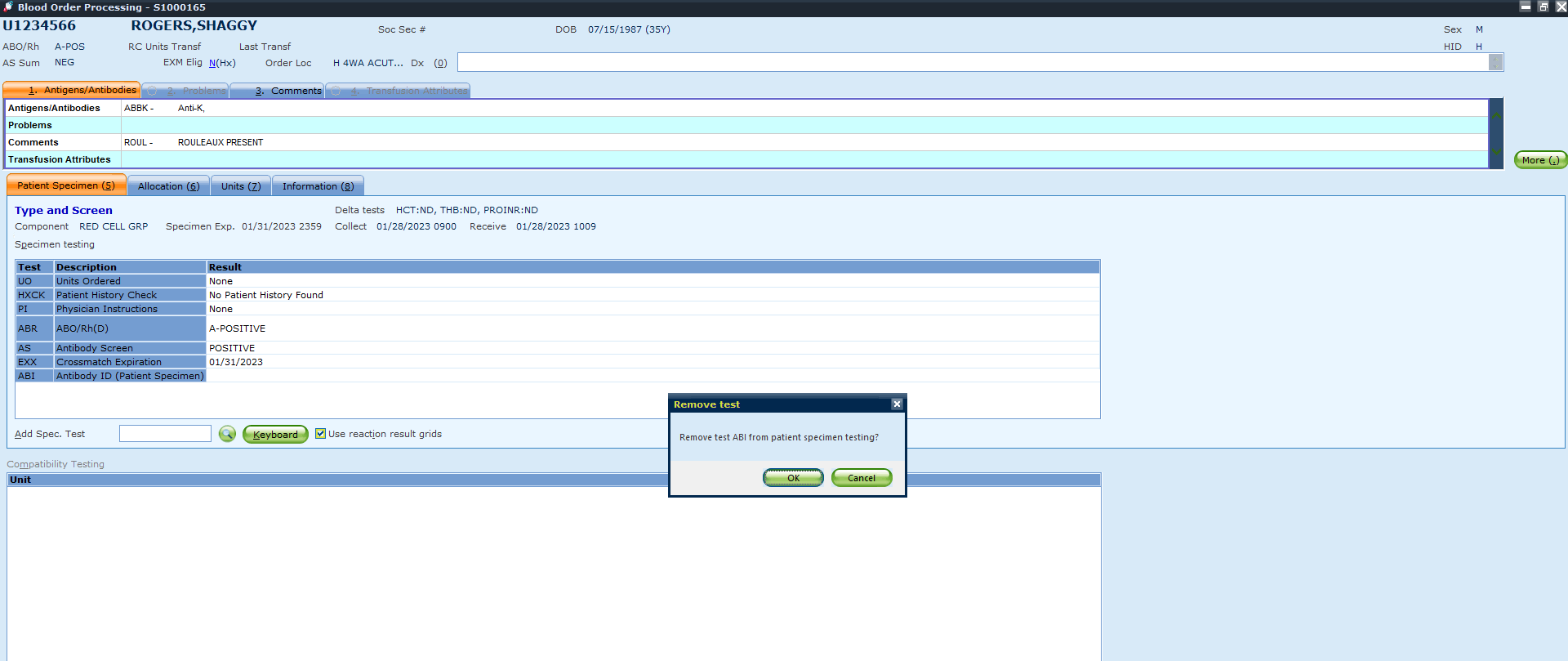 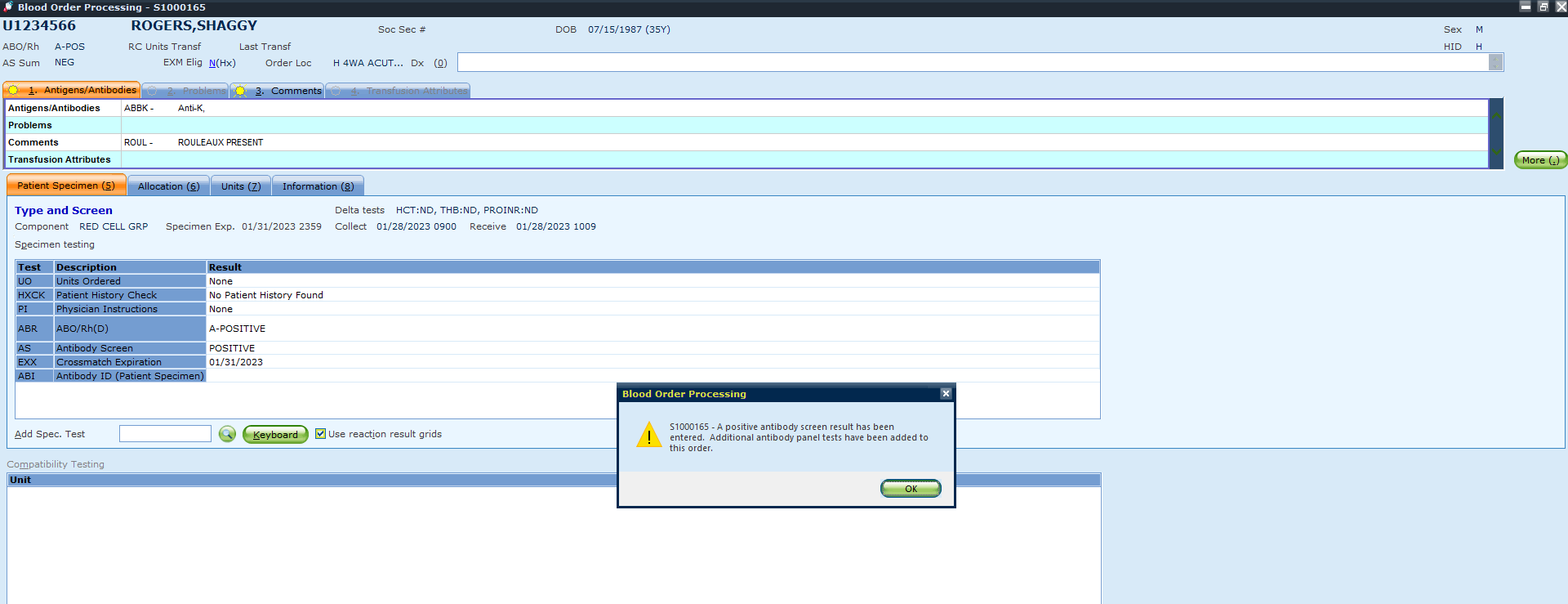 Don’t need it? 
SHIFT+DELETE BEFORE YOU HIT SAVE!
[Speaker Notes: When resulting from Tango… if you release results from BB Instruments, you cannot shift+delete the auto ABI added to the TSCR order. To work around that, if you want to delete the auto addition of ABI, release tango results via BOP, then shift and delete]
AS POS on Tango
If you release results from BB Instruments, you cannot shift + delete the ABI added to the TSCR order
If you don’t want ABI added, release Tango results via BOP, then shift + delete
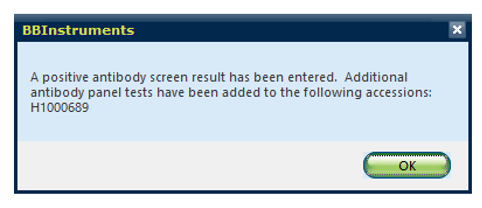 Prenatal reflex BBC
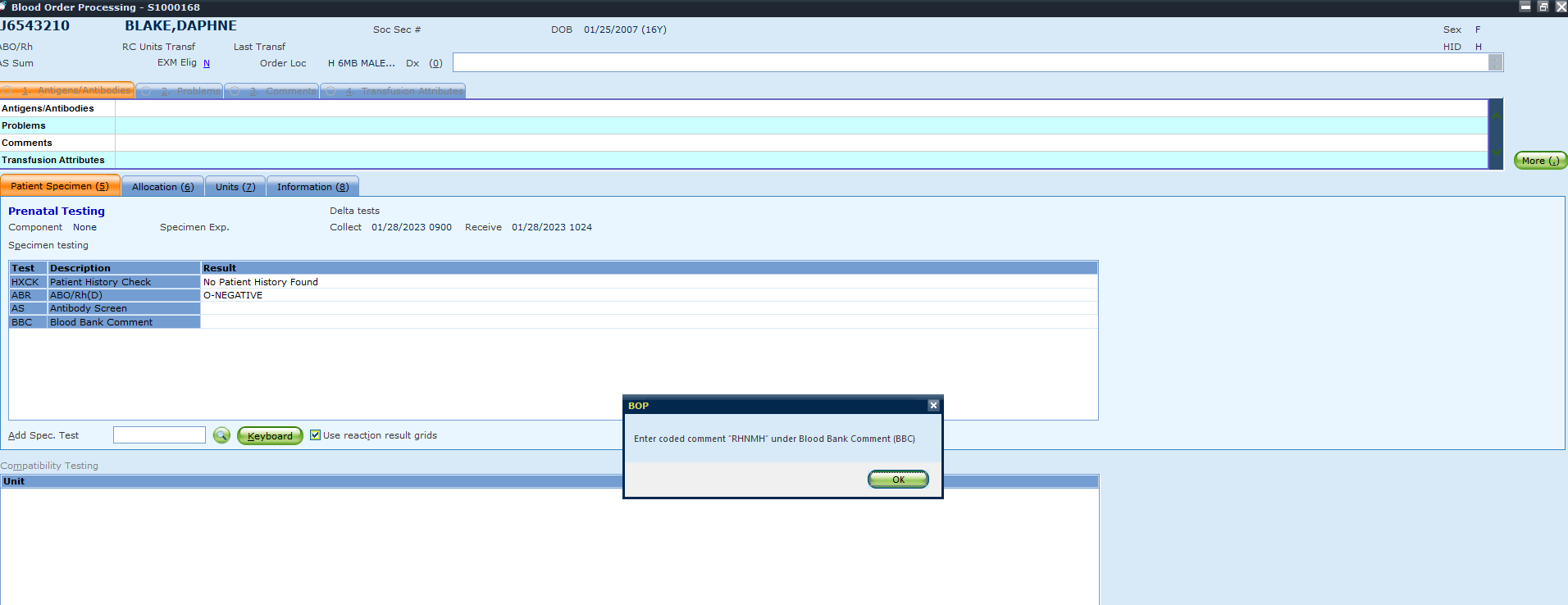 [Speaker Notes: If a patient with a PREN is Rh Neg, BBC will be automatically added and will instruct you to add “RHNMH”. This]
DARA Reflex DTT
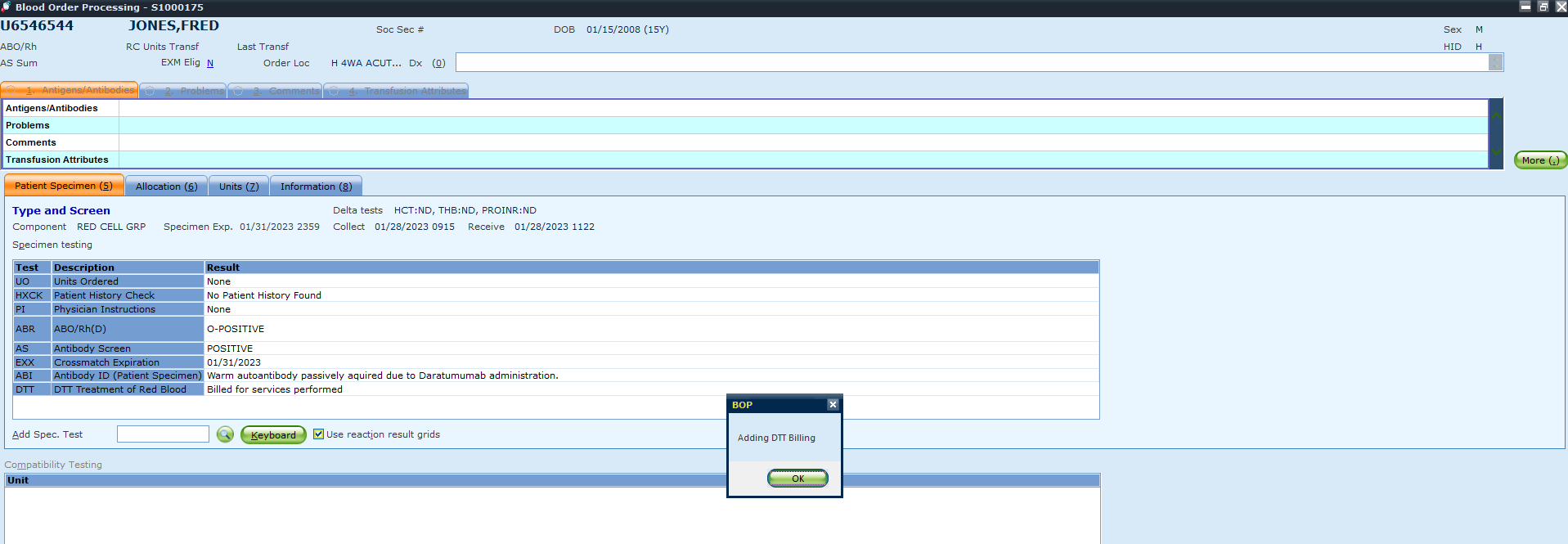 [Speaker Notes: UW or HMC can result]
All things Neonates
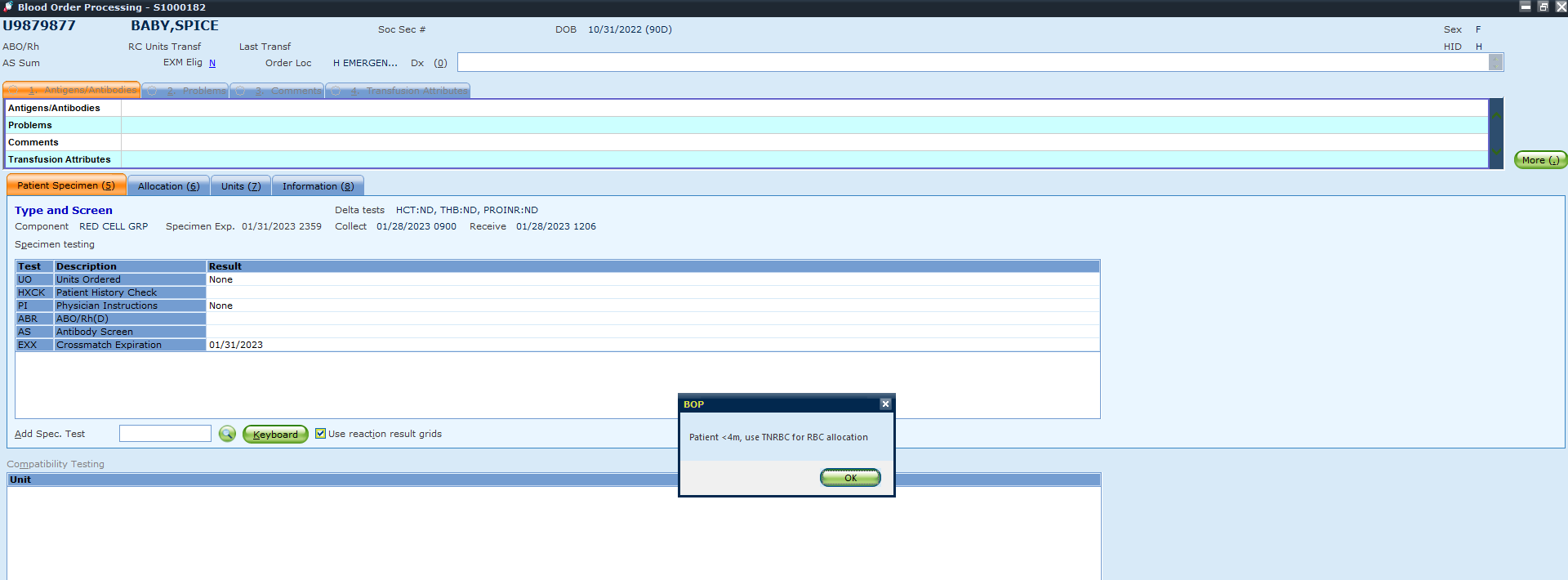 If you attempt to allocate on a TSCR for a patient <4 mo/old, it will remind you to utilize TNRBC for allocate/issue
[Speaker Notes: If you attempt to hit allocate on a TSCR for a patient <4 mo/old, it will remind you to utilize TNRBC for allocate/issue]
All things Neonates cont.
Example: A NEG Neonate with an O NEG RBC
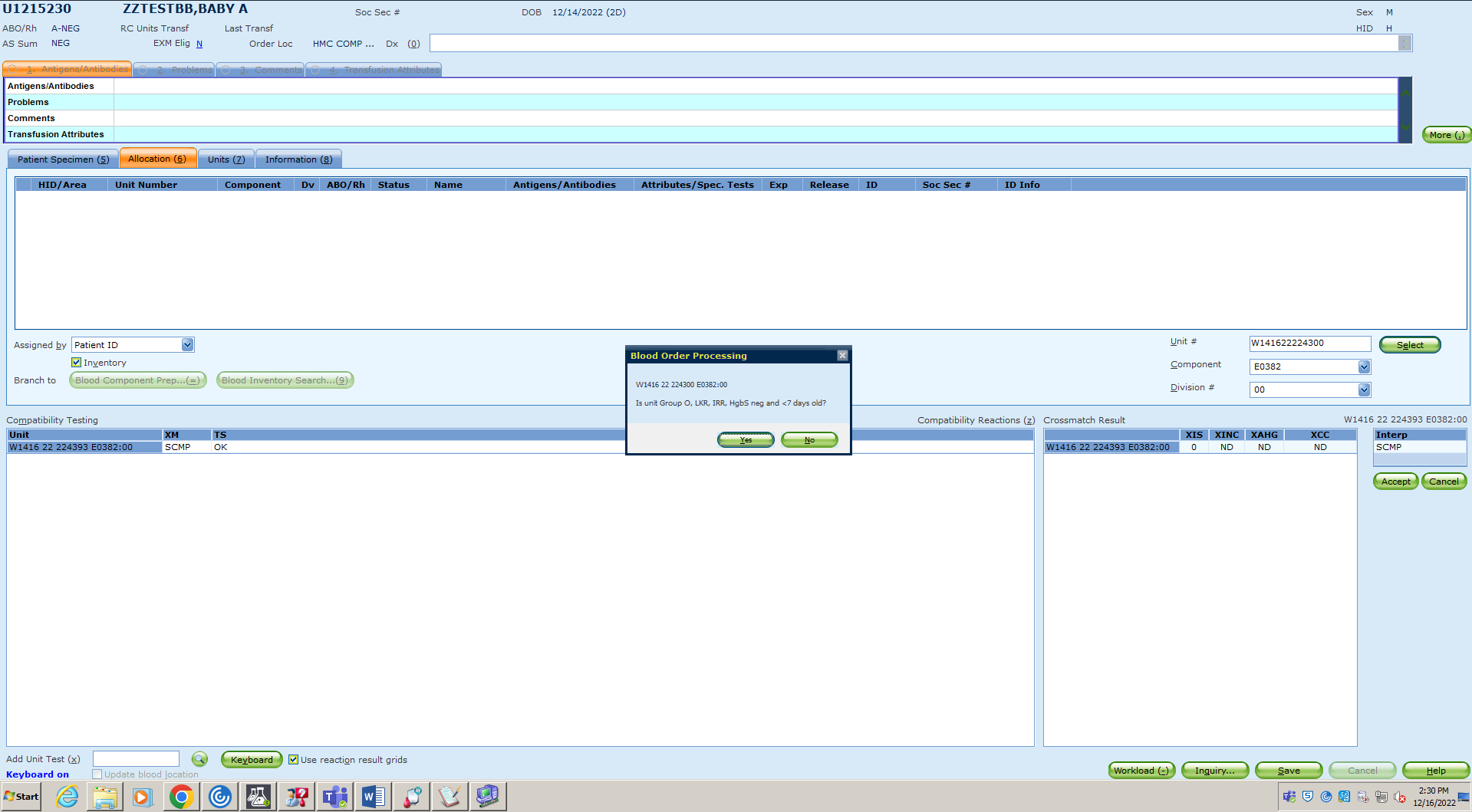 All things Neonates cont.
Example: A NEG Neonate with an O POS RBC
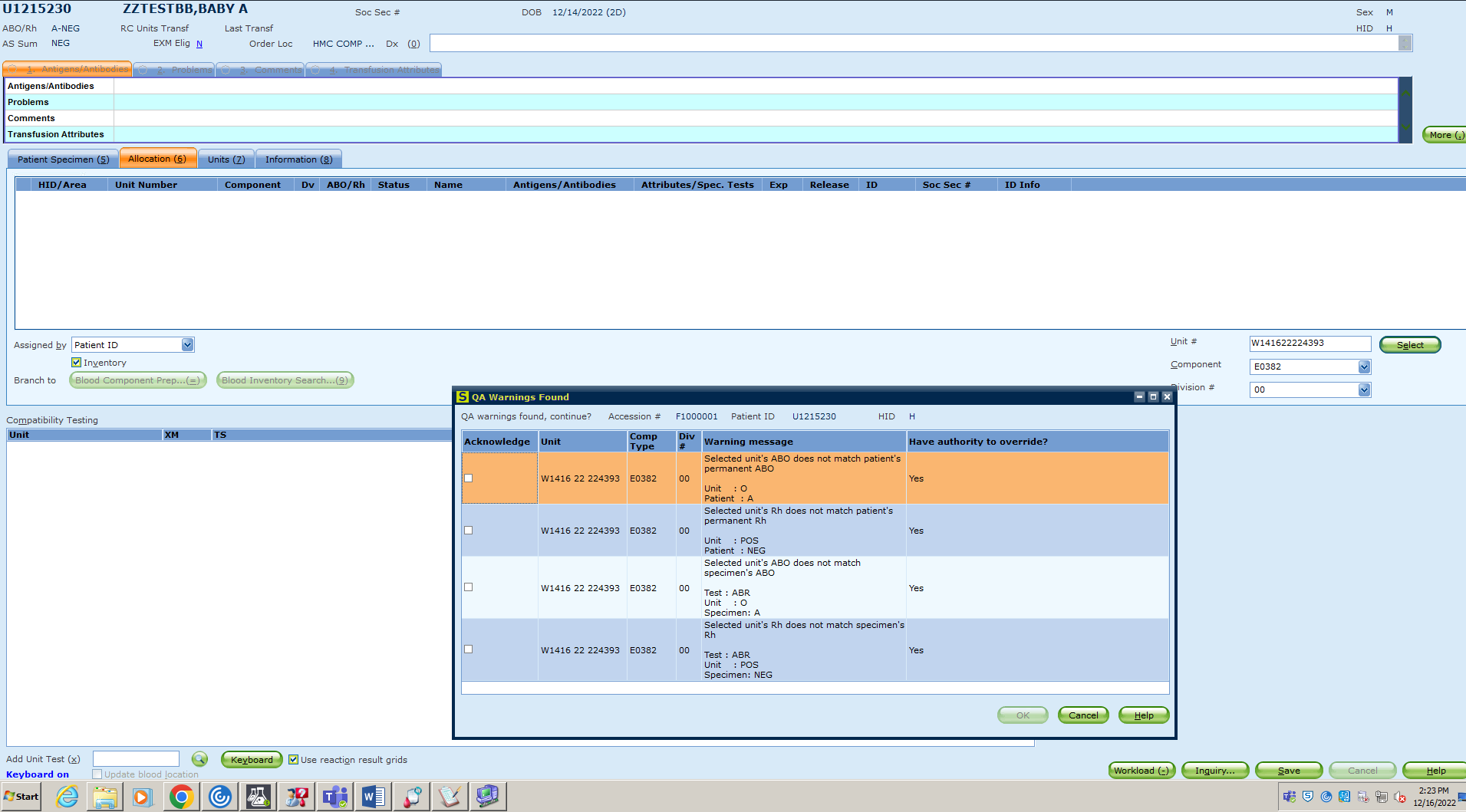 Reports
Certain reports will be moving from SmarTerm/Putty to GUI
BBR7 (will stay in Putty for the time being)
Utilization report; saves to workstation or a secure drive as .csv
Pending log and BBR14 via BOP
For now, print via Putty
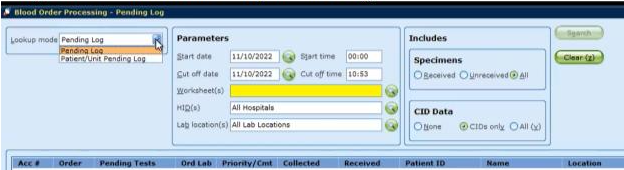 Minor BOP Updates
BOP shows expiration date and time of specimen
Use ABUS instead of ABUNKN
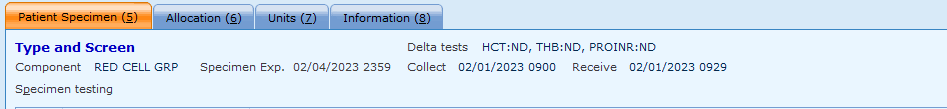 Miscellaneous
MERGE is no longer “final” -- IT can perform an unmerge
Function for CPW (where leads change passwords) will be blocked
AMC user+password
Hover over display if text is too long on Order Entry
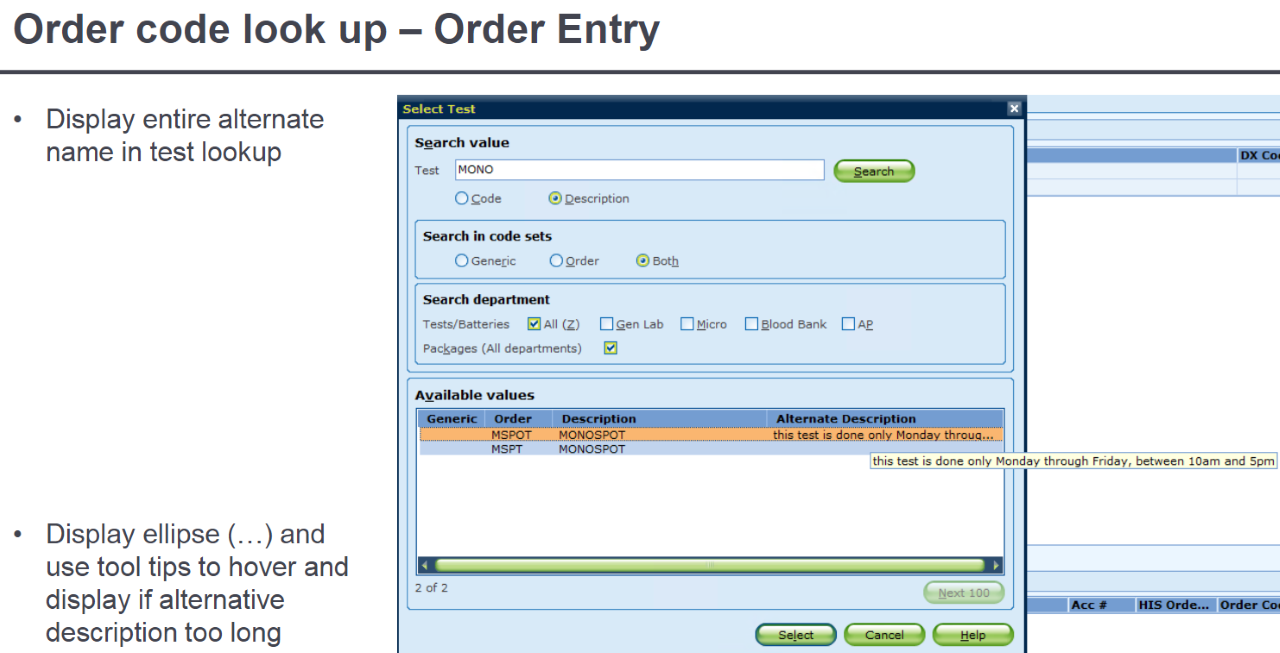